LECTIO DIVINA
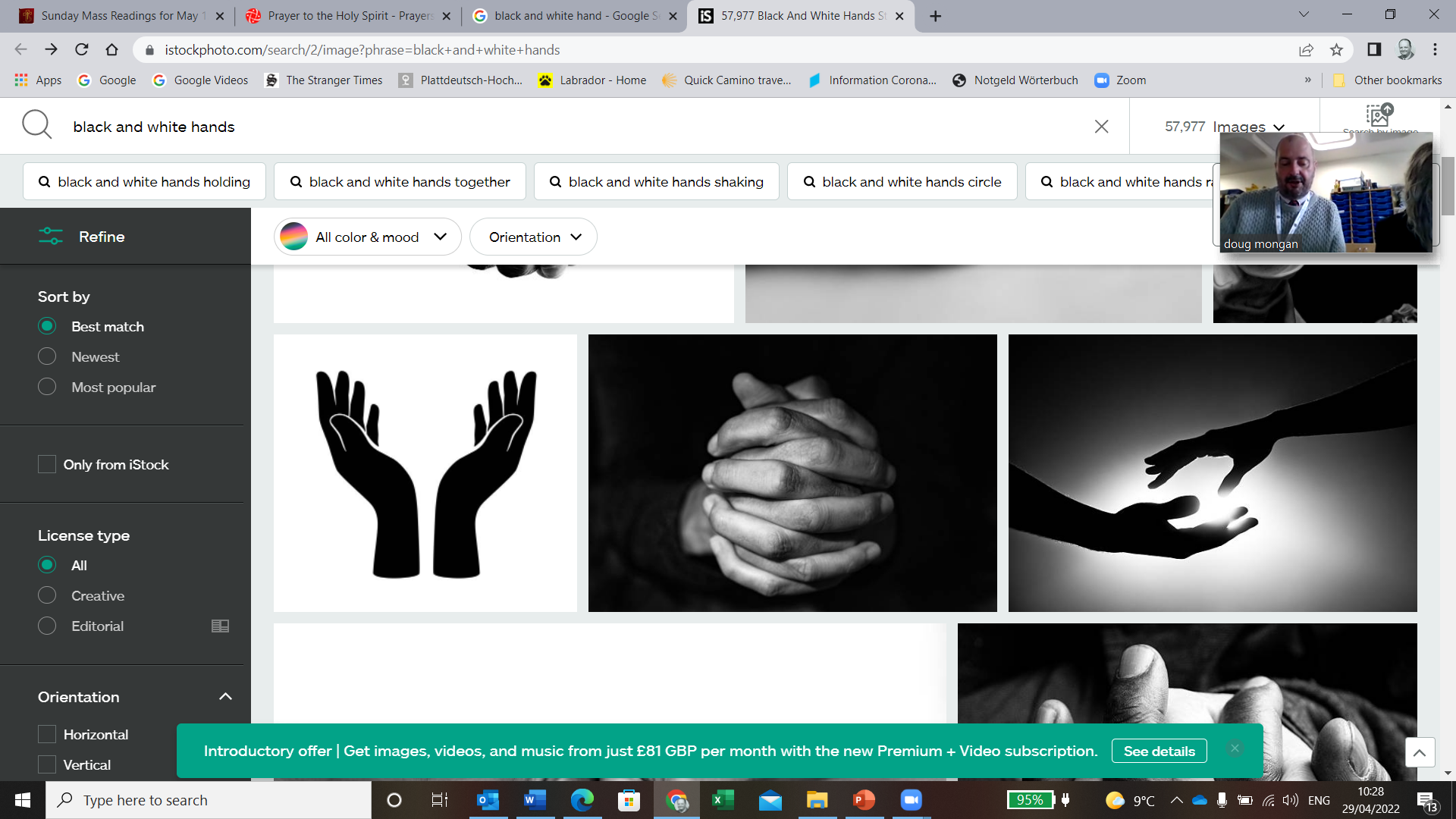 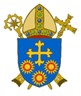 Brentwood Diocese Education Service
“Supporting Catholic schools to provide excellent education where pupils flourish, and Christ is made known to all''
LECTIO DIVINA
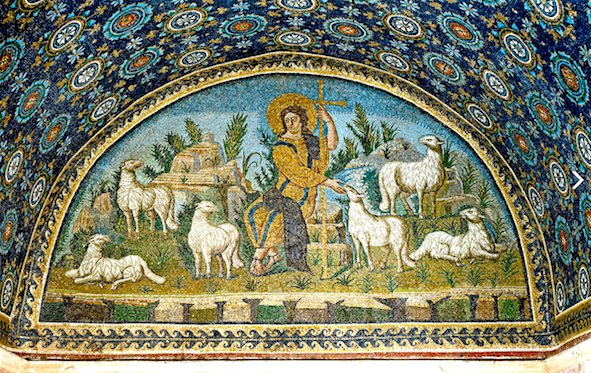 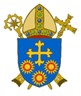 Brentwood Diocese Education Service
“Supporting Catholic schools to provide excellent education where pupils flourish, and Christ is made known to all''
The Sign of the Cross
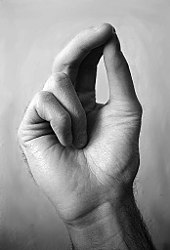 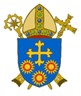 “Supporting Catholic schools to provide excellent education where pupils flourish, and Christ is made known to all''
BDES
Opening Prayer
Lord, 
in your presence,  
let us prepare our hearts for this moment of prayer. 
Send your Holy Spirit to enlighten us 
and open our minds and hearts 
to everything You want to tell us today. 
Thank you Lord,                                              
for nourishing us with your Word.
BDES
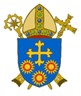 “Supporting Catholic schools to provide excellent education where pupils flourish, and Christ is made known to all''
Silent Reflection
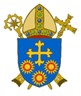 “Supporting Catholic schools to provide excellent education where pupils flourish, and Christ is made known to all''
BDES
•  LECTIO  •
Tax collectors and sinners were all drawing near to listen to Jesus, but the Pharisees and scribes began to complain, saying, “This man welcomes sinners and eats with them.”
So to them he addressed this parable.
“What man among you having a hundred sheep and losing one of them would not leave the ninety-nine in the desert and go after the lost one until he finds it?
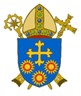 “Supporting Catholic schools to provide excellent education where pupils flourish, and Christ is made known to all''
BDES
•  LECTIO  •
And when he does find it, he sets it on his shoulders with great joy and, upon his arrival home, he calls together his friends and neighbours and says to them, ‘Rejoice with me because I have found my lost sheep.’
I tell you, in just the same way there will be more joy in heaven over one sinner who repents than over ninety-nine righteous people who have no need of repentance.
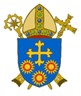 “Supporting Catholic schools to provide excellent education where pupils flourish, and Christ is made known to all''
BDES
•  LECTIO  •
Tax collectors and sinners were all drawing near to listen to Jesus, but the Pharisees and scribes began to complain, saying, “This man welcomes sinners and eats with them.”
So to them he addressed this parable.
“What man among you having a hundred sheep and losing one of them would not leave the ninety-nine in the desert and go after the lost one until he finds it?
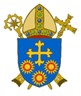 “Supporting Catholic schools to provide excellent education where pupils flourish, and Christ is made known to all''
BDES
•  LECTIO  •
And when he does find it, he sets it on his shoulders with great joy and, upon his arrival home, he calls together his friends and neighbours and says to them, ‘Rejoice with me because I have found my lost sheep.’
I tell you, in just the same way there will be more joy in heaven over one sinner who repents than over ninety-nine righteous people who have no need of repentance.
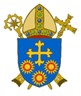 “Supporting Catholic schools to provide excellent education where pupils flourish, and Christ is made known to all''
BDES
•  MEDITATIO  •
REFLECTION
What God is saying to you?
Feel free to share ‘echoes’ of the text,
a phrase that strikes you. 
If you wish, please say why.
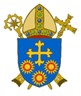 “Supporting Catholic schools to provide excellent education where pupils flourish, and Christ is made known to all''
BDES
• MEDITATIO •
Tax collectors and sinners were all drawing near to listen to Jesus, but the Pharisees and scribes began to complain, saying, “This man welcomes sinners and eats with them.”
So to them he addressed this parable.
“What man among you having a hundred sheep and losing one of themwould not leave the ninety-nine in the desert and go after the lost one until he finds it?
And when he does find it, he sets it on his shoulders with great joy and, upon his arrival home, he calls together his friends and neighbours and says to them, ‘Rejoice with me because I have found my lost sheep.’
I tell you, in just the same way there will be more joy in heaven over one sinner who repents than over ninety-nine righteous people who have no need of repentance.
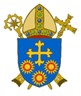 “Supporting Catholic schools to provide excellent education where pupils flourish, and Christ is made known to all''
BDES
•  ORATIO  •
PRAYER
What would you like to say to God?
……..

Lord in your mercy …

R / Hear our prayer
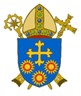 “Supporting Catholic schools to provide excellent education where pupils flourish, and Christ is made known to all''
BDES
•  ORATIO  •
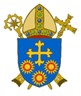 “Supporting Catholic schools to provide excellent education where pupils flourish, and Christ is made known to all''
BDES
•  CONTEMPLATIO  •
LET US 
REST IN GOD
IN SILENCE

May the Holy Spirit                                               deepen our awareness of the Word
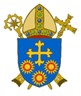 “Supporting Catholic schools to provide excellent education where pupils flourish, and Christ is made known to all''
BDES
•  CONTEMPLATIO  •
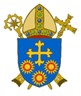 “Supporting Catholic schools to provide excellent education where pupils flourish, and Christ is made known to all''
BDES
The Lord’s Prayer
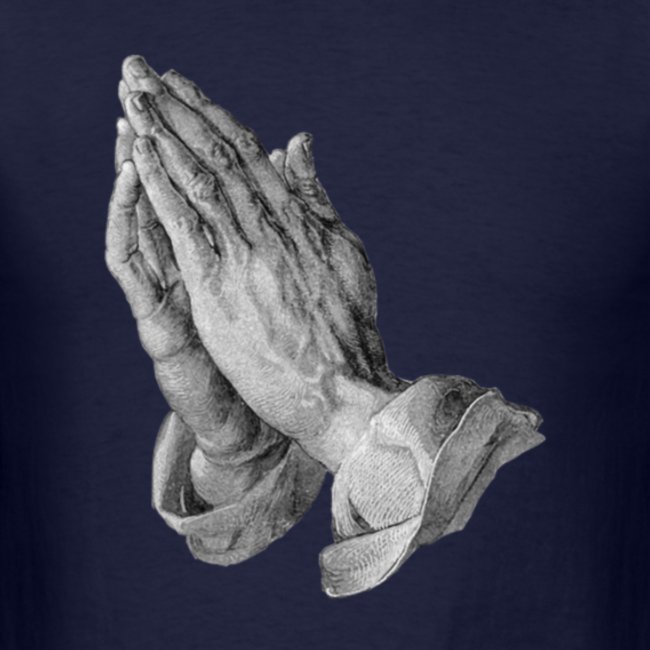 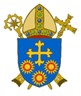 “Supporting Catholic schools to provide excellent education where pupils flourish, and Christ is made known to all''
BDES
•  ACTIO  •
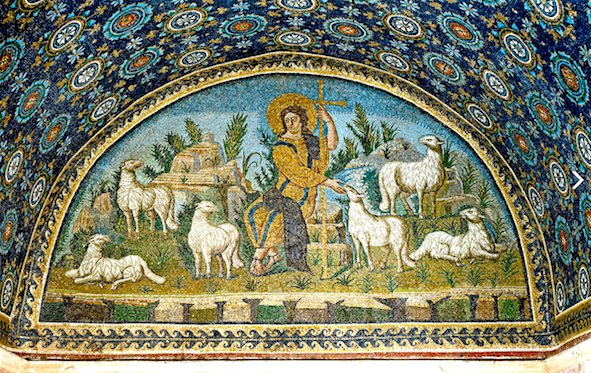 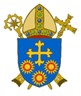 Brentwood Diocese Education Service
“Supporting Catholic schools to provide excellent education where pupils flourish, and Christ is made known to all''